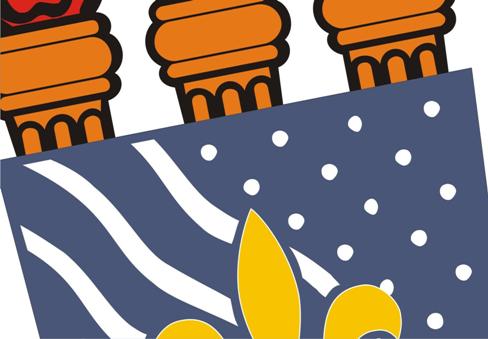 A ENGENHARIA DE ALIMENTOS e a vida acadêmica NO SISTEMA REMOTO
Yuri Montenegro Ishihara, Dr.ª
Coordenadora do Curso de Engenharia de Alimentos
Prof.ª do Departamento de Engenharia de Alimentos
INÍCIO DA VIDA UNIVERSITÁRIA
1° PASSO: CADASTRO
ENTREGA DE DOCUMENTAÇÃO
RESPONSABILIDADES: DISCENTES E PRG (SUBCOORDENAÇÃO DE ADMISSÃO)
NÚMERO DE MATRÍCULA (MEMORIZAR)
2° PASSO: ACESSO AO SIGAA
GERAÇÃO DE SENHA: MEMORIZAR!!!!!!
ATENÇÃO ÀS NOTIFICAÇÕES
ATENÇÃO AO CALENDÁRIO ACADÊMICO (SITE DA COORDENAÇÃO OU NO SITE UFPB – PRG)
3° PASSO: MATRÍCULAS
2021.1 SERÁ REMOTO;
MATRÍCULAS OPCIONAIS EM SEMESTRE REMOTO;
NÃO É OBRIGATÓRIO CURSAR O MÍNIMO DE CRÉDITOS POR PERÍODO (SITUAÇÃOES NORMAIS, MÍNIMO: 18 CR E MÁXIMO: 36 CR);
CURSO: 10 SEMESTRES (prazo máximo: 15 períodos);
SEMESTRE REGULAR: INGRESSANTES OBRIGATORIAMENTE MATRICULADOS NAS 8 DISCIPLINAS DO P1);
PERÍODO: 26 A 30/07/2021
3° PASSO: MATRÍCULAS
DISCIPLINAS DO P1:
3° PASSO: MATRÍCULAS
IMPORTANTE:

SELECIONAR AS TURMAS MARCADAS PARA O NOSSO CURSO!!!!!!!!!!!

NÃO É PERMITIDA A TROCA DE TURMAS = ESCOLHA DE PROFESSOR!!!!!!
PROJETO PEDAGÓGICO DO CURSO
DISPONÍVEL NO SITE DA COORDENAÇÃO DO CURSO:

https://security.ufpb.br/ccea

Aba: LEGISLAÇÃO
A UFPB – programas acadêmicos
PROGRAMAS DE ASSISTÊNCIA AO ESTUDANTE : 
Restaurante Universitário
Residência Universitária
Auxílio Moradia
Auxílio Transporte

PROGRAMAS ACADÊMICOS:
Intercâmbios
Mobilidade Estudantil
Monitoria
Iniciação Científica
Extensão

COMITÊ DE ACESSIBILIDADE

EMPRESA JÚNIOR – ENGAJA

CENTRO ACADÊMICO
Resolução nº 29/2020 do consepe
Matrículas
Turmas regulares
Turmas  férias
Turmas reposição
Turmas específicas

Cancelamento de matrículas
Abandono (não efetuar matrícula – SEMESTRE REGULAR)
Nº excedente de reprovações em disciplinas (4 vezes no mesmo componente – SEMESTRE REGULAR)
Reposição de provas (direito a 1 por componente por período)

Exercício domiciliar

Dilatação do prazo de integralização curricular
... e muito mais!
Calendário acadêmico
Resolução nº 29/2020 do consepe
Trancamentos:

Parcial num mesmo componente até 2 vezes em períodos consecutivos ou não;
Total até 2 vezes em períodos consecutivos ou não.
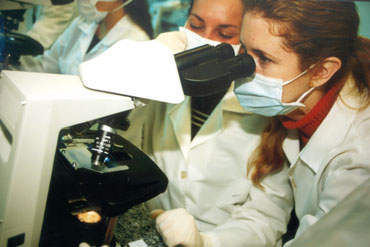 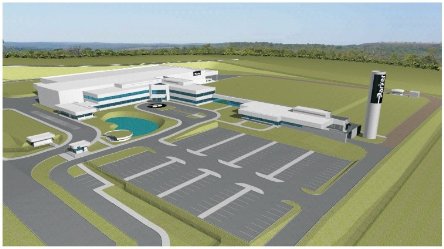 SEJA PARTE DO MUNDO DA ENGENHARIA DE ALIMENTOS. 
A UFPB PARABENIZA VOCÊ.
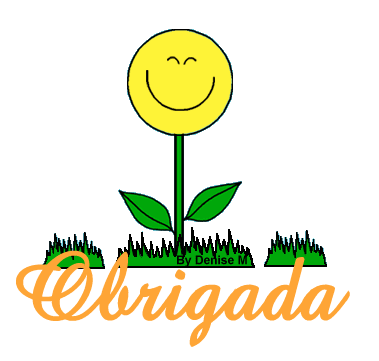 CONTATO
Universidade Federal da Paraíba
Centro de Tecnologia
Coordenação do Curso de Engenharia de Alimentos
Cidade Universitária – Campus I 
 CEP 58.059-900 - João Pessoa/PB
Fone: 083 3216-7081    
 Email: ccea@ct.ufpb.br